The Notion of Country Study
Introduction
CS as a branch of Linguistics
The ties of CS with other branches of Linguistics
The main terms of CS
Realia
Questions
What does CS investigate?
What vocabulary is called background?
What does background knowledge mean?
When do we get acquainted with background knowledge?
What knowledge does the presupposition include?
How can you explain the word «realia» and its place in language?
Introduction
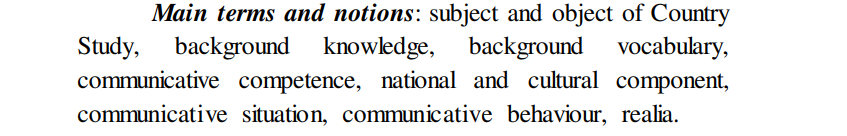 CS as a branch of Linguistics
CS as a branch of Linguistics
The ties of CS with other branches of Linguistics
The main terms of CS
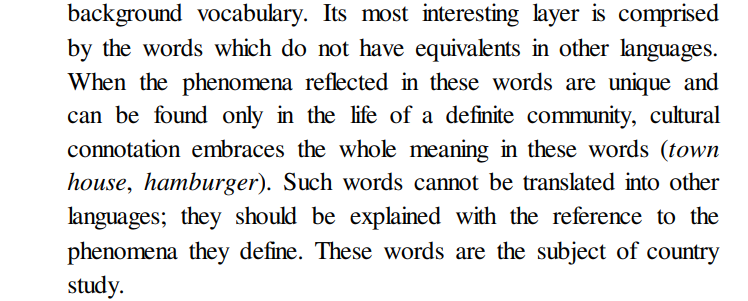 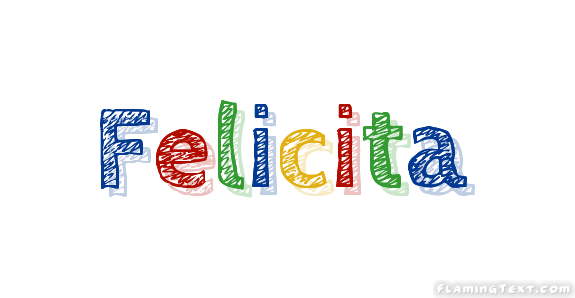 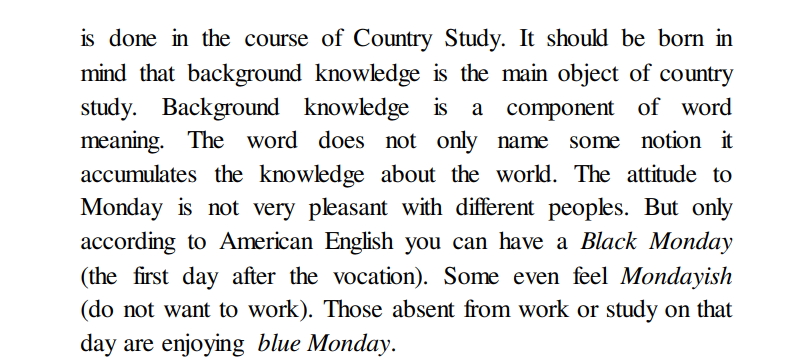 In linguistics the word realia is used to denote:
National-marked vocabulary
Thank you for your attention
Source
http://eprints.zu.edu.ua/31625/1/%D0%9B%D0%86%D0%9D%D0%93%D0%92%D0%9E%D0%9A%D0%A0%D0%90%D0%87%D0%9D%D0%9E%D0%97%D0%9D%D0%90%D0%92%D0%A1%D0%A2%D0%92%D0%9E.pdf
Seminar 1
England, Scotland, Wales, Northern Ireland, the USA, Canada, Australia, New Zealand, Hawaii, Alaska, Tasmania
Geography and history
Government and law
Education
Arts and culture
Customs and traditions
Language and cross cultural communication